Introduction to World Aquaculture
Global Stats on Aquaculture/Seafood
•Seafood provides essential nutrition for over one billion people

•More than 37% (by volume or weight) of world fish production is traded internationally

•Seafood is the most globally traded protein commodity
by volume and value

•The value of international fish trade exceeds the international trade in all other animal proteins combined

•Over 75%of fisheries are considered fully or over‐exploited

•More than 50% of all food fish supply comes from aquaculture

•Aquaculture is world’s fastest‐growing food production   system –8% annual growth
Contributions from Wild Catch and Aquaculture
[Speaker Notes: The wild catch has gone static (about 93 million Tonnes/year; and 33% of this goes to animal feeds.  The balance of the demand is made up by aquaculture.]
Current US Seafood Consumption  (lb/capita)
Yellow => Aquaculture
[Speaker Notes: Inconsistent supply and subsequent higher retail costs has kept US consumption of seafood steady during the 1990’s at around 14 to 15 pounds (7 kg) per capita. However, since 2000, there has been a slow but steady increase from 15.2 lb (6.9 kg) in 2000 to 16.53 lb (7.5 kg) in 2006, which represents over 400 million lb (180,000 ton) increase in product supply. The wild catch is simply not keeping up with the demand by the consumers, and as a result, the supply of aquacultured seafood products has risen to meet the demand. Due to the highly favorable opinion of seafood (most Americans view seafood as being healthy); it is thought that the increased supply of cost-effective aquacultured products may increase overall seafood consumption rates. For example, the tilapia market is growing because consumers find its flavor to be delicate and its texture flaky compared to other species at a time when reduction in the supply of wild caught traditional species such as cod, haddock, halibut, and pollock, is forcing utilization of other species. Tilapia are of particular interest because they adapt readily to RAS and almost all of the US production of tilapia is from RAS, the subject of this book.

United States per capita consumption rates of individual seafood species is presented in Table 1.3. As indicated in bold typeface, aquaculture seafood species (shrimp, salmon, catfish and shellfish) are becoming a significant portion of the $8.8 billion United States seafood market and have increased market share in contrast to ocean caught species such as cod.]
Future of Marine Fisheries—
                In trouble!
Marine fisheries – 
Over exploited or depleted resources:

 25% of world marine resources

 30% of highly-migratory tuna and tuna-like species

 50% of highly-migratory oceanic sharks

 65% of straddling and high seas resources
[Speaker Notes: While on the average 25% of the world marine fishery resources are overexploited or depleted, a recent FAO report indicates that the proportions of overexploited and depleted fish stocks are much higher for some fish groups. Increases to 30% in the case of highly migratory tuna and tuna-like species, to 50% in the case of highly migratory oceanic sharks, and to 65% in the case of straddling stocks and other high seas resources. There is, however, a large proportion of these fish stocks for which there is no suitable stock assessment information.]
World Market Needs
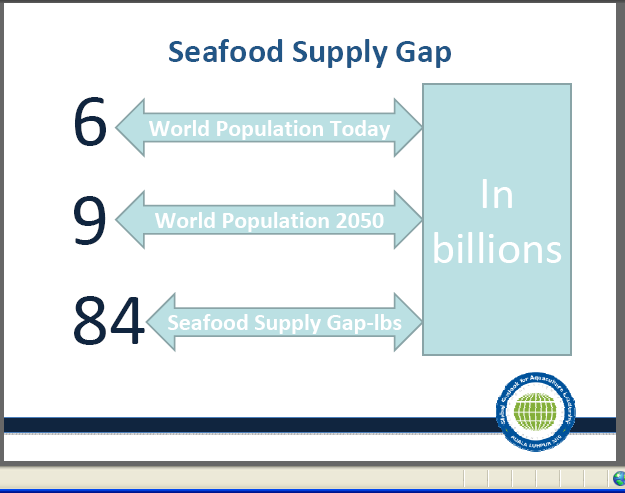 [Speaker Notes: We’ll look at how world needs are changing  in the next slide.]
World Food Fish Supply(Million Tonnes)
[Speaker Notes: We put this slide together several years ago, but our prediction of the aquaculture production is “right on”, actually a bit low.]
Where are the fish going to be produced?
90% of our fish is imported
  Low-income countries will dominate supply
  What are the environmental concerns?
  Why can’t the USA compete?
[Speaker Notes: If you are a USA producer, you are going to have to consider where and for which consumers you are going to compete for.  It is very difficult for a USA producer to compete against large companies in LDC’s.  These farms are  typically 5,000 MT per year and larger.]